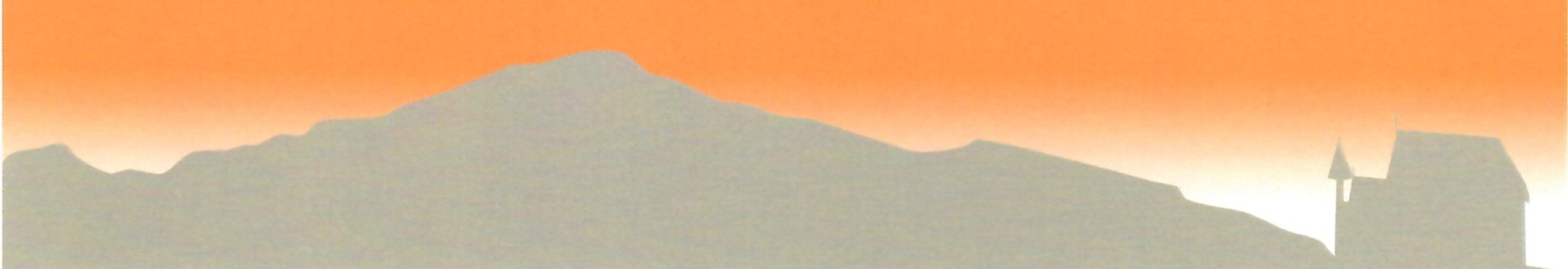 HANDÖLS BYALAG
handolsbyalag@gmail.com
Facebook, hembygda.se/handol
Aktiviteter 2024
9/3	Handölspimpel´n med After Fish
9/3	Årsmöte Täljgår´n
23/3	 Filmvisning
26/3	 ev Teater
30/4	Majbrasa Odlingen
15/6	 Städdag med medlemsmötre
21/7	Handölsdagen
24/8	 Höststäd / Surströmming
7-8/9	  Röja elljuspår
2/11	Sodd med medlemsmöte
24/11	Julmarknad
14/12 Luciafest